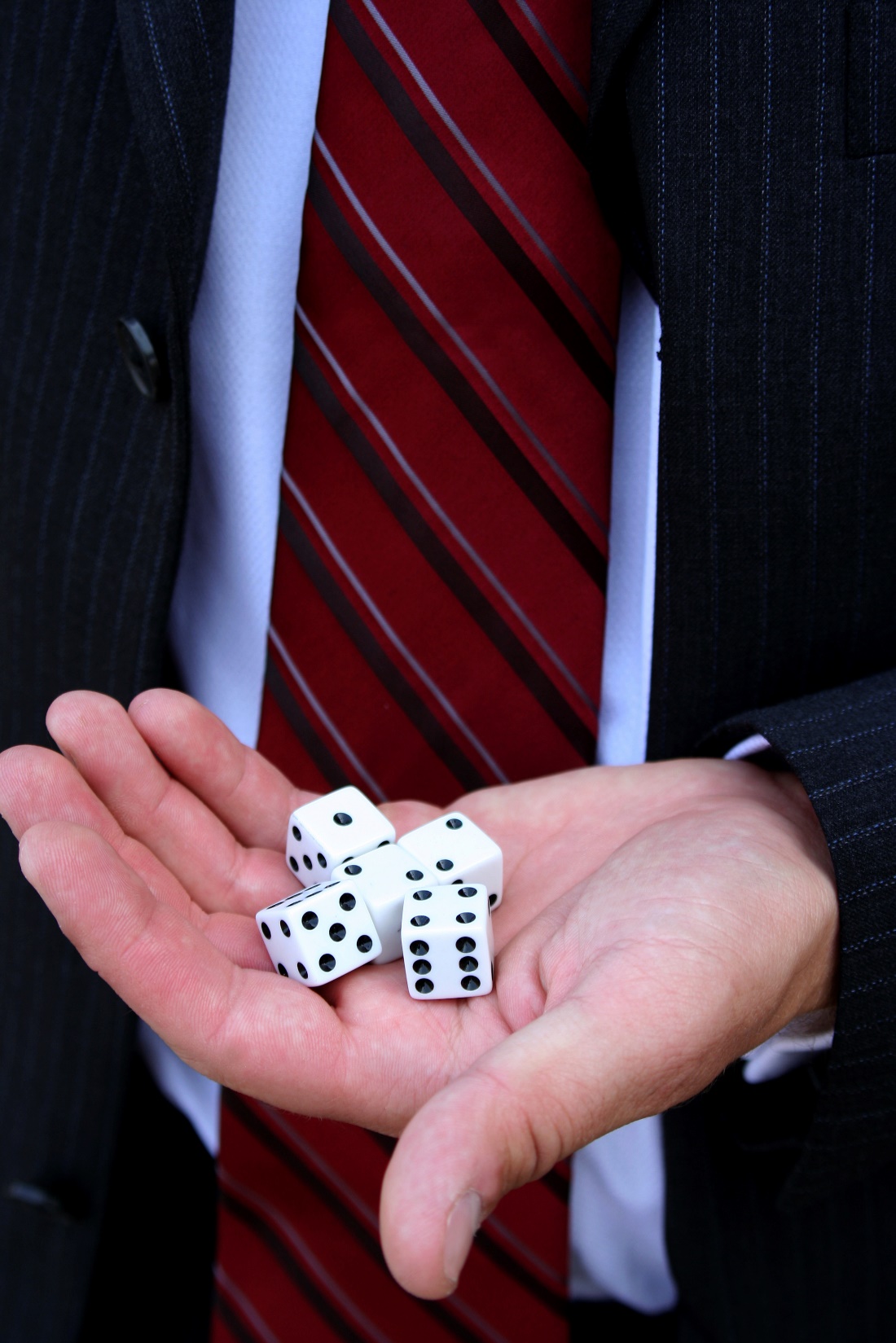 Assumptions
You know what they say about assuming...
www.SmallBusinessSolver.com © 2018
The Goal
Be more confident in your strategy.
www.SmallBusinessSolver.com © 2018
Key Points
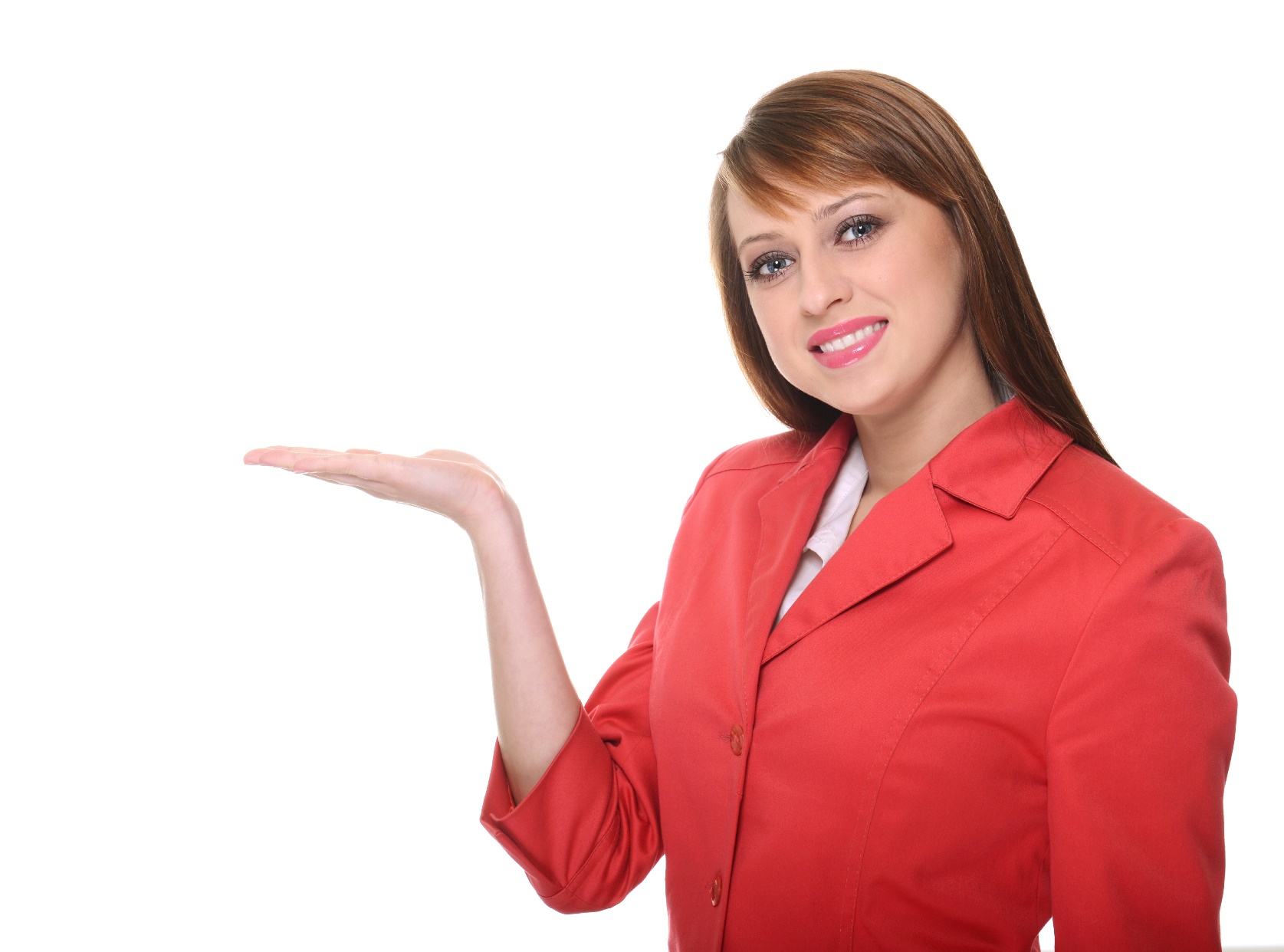 What Is An Assumption?
Types of Assumptions
How To Test?
Certainty
Example
What not to do
Your next steps
Wrap up
www.SmallBusinessSolver.com © 2018
Worksheet
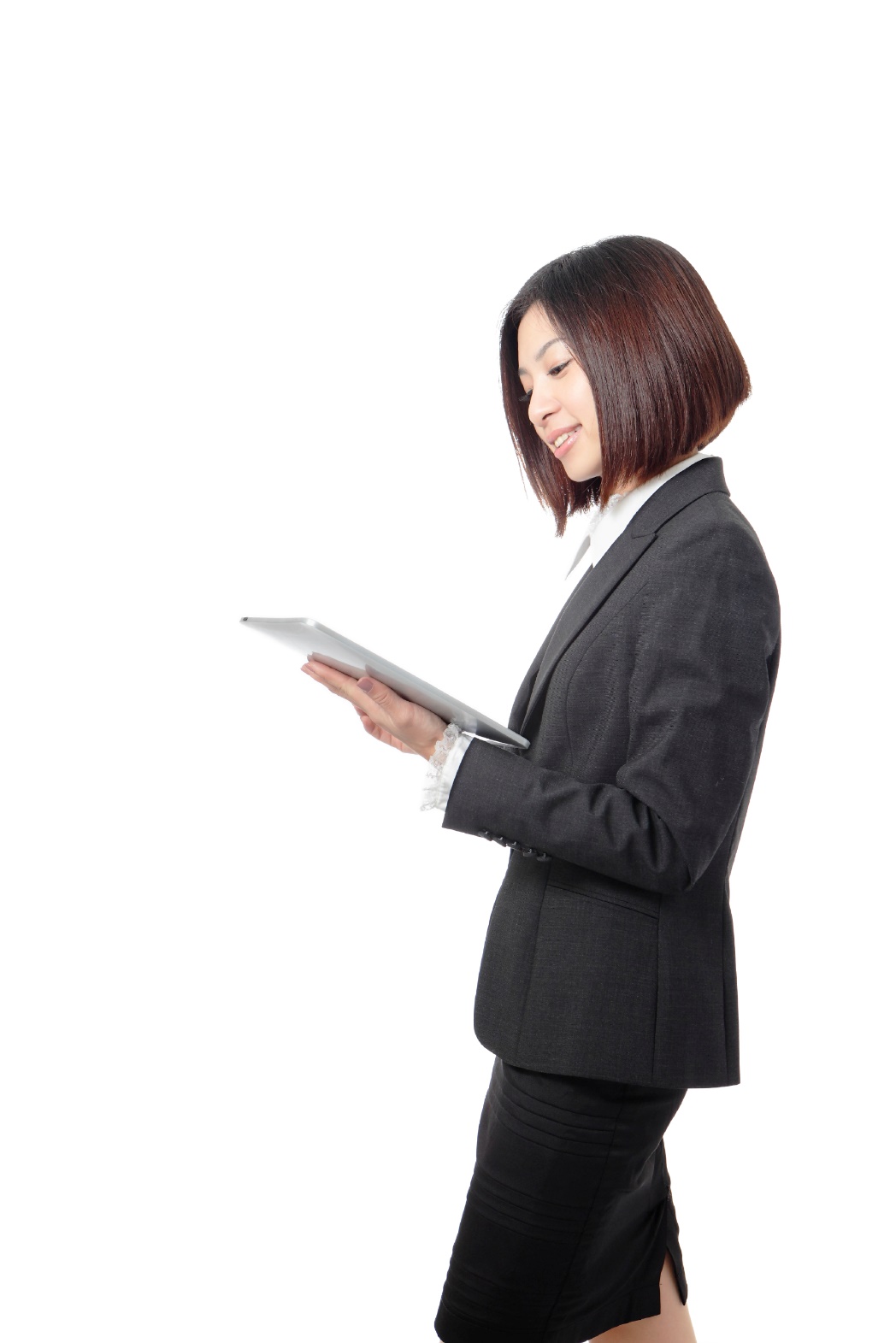 Grab your worksheet and follow along.
www.SmallBusinessSolver.com © 2018
What Is An Assumption?
Assumptions
www.SmallBusinessSolver.com © 2018
Types of Assumptions
www.SmallBusinessSolver.com © 2018
How To Test Your Assumptions
www.SmallBusinessSolver.com © 2018
How Sure Are You?
www.SmallBusinessSolver.com © 2018
How To Protect Yourself?
Is there any action you could take that will help you become more confident?
Can you come up with a way to keep checking the environment?
Could you create a contract with a supplier to prevent your costs from increasing for the next 2 years?
Could you franchise out your own idea, to entice new competitors to join you?
Do you have enough cash flow in case sales are below your projections?
www.SmallBusinessSolver.com © 2018
Example
Cindy has developed a line of organic facial products that she wishes to launch. She hasn’t told that many people about it as she is worried that others will steal the idea. She turns to the Assumptions model to help see if there are things that she has overlooked.
www.SmallBusinessSolver.com © 2018
Practice: Pie Shop
Imagine you are the owner of new pie shop called The Upper Crust. Test your assumptions. 

What should you worry about? 
How can you protect yourself?
www.SmallBusinessSolver.com © 2018
Practice: Pie Shop
www.SmallBusinessSolver.com © 2018
Top Mistakes To Avoid
Surrounding yourself with ‘yes’ men 
Not telling anyone about your business
Thinking competition won’t change
Thinking you don’t have competition
Reliant on a high-sales forecast
Assuming sales on verbal confirmations
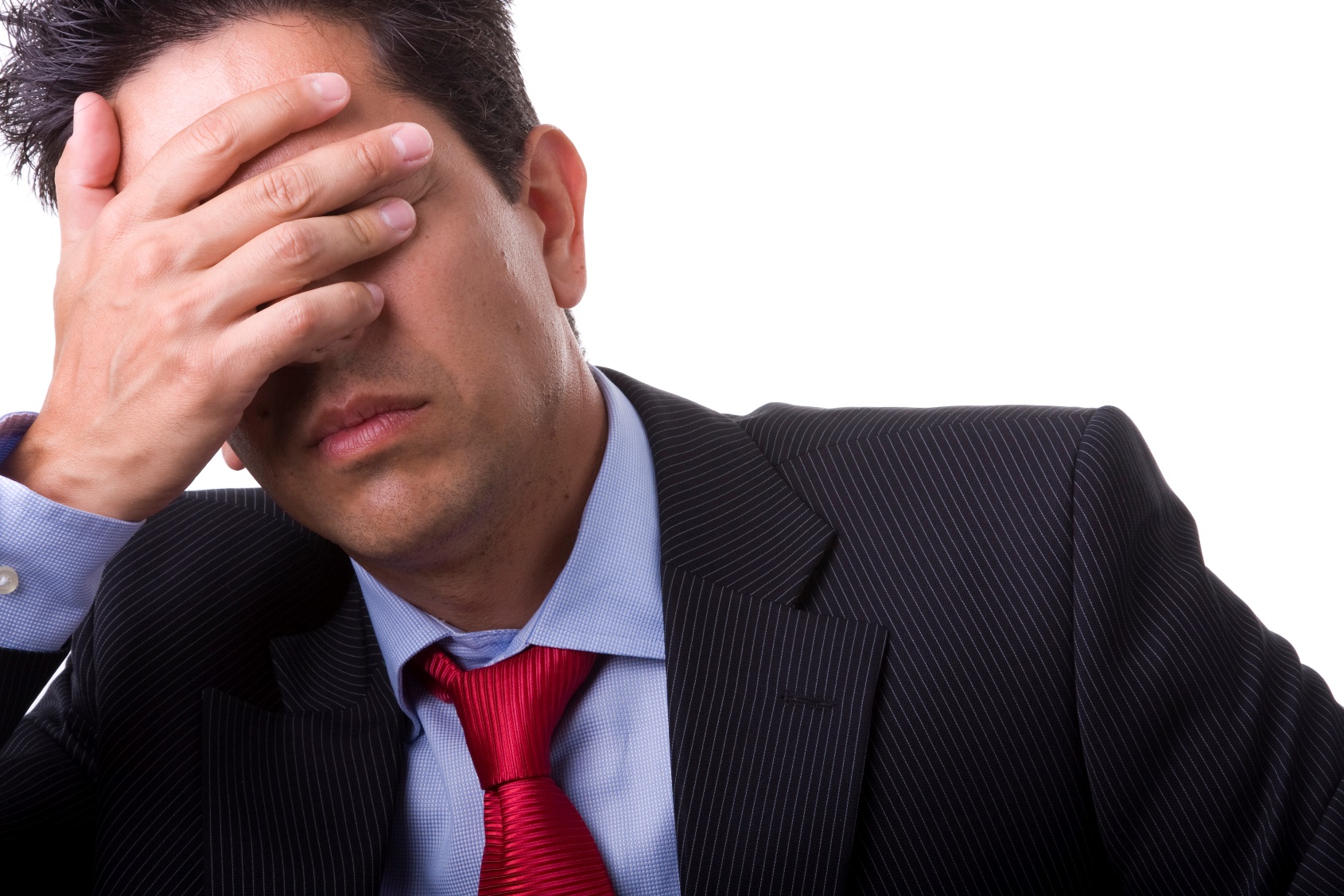 www.SmallBusinessSolver.com © 2018
Now What?
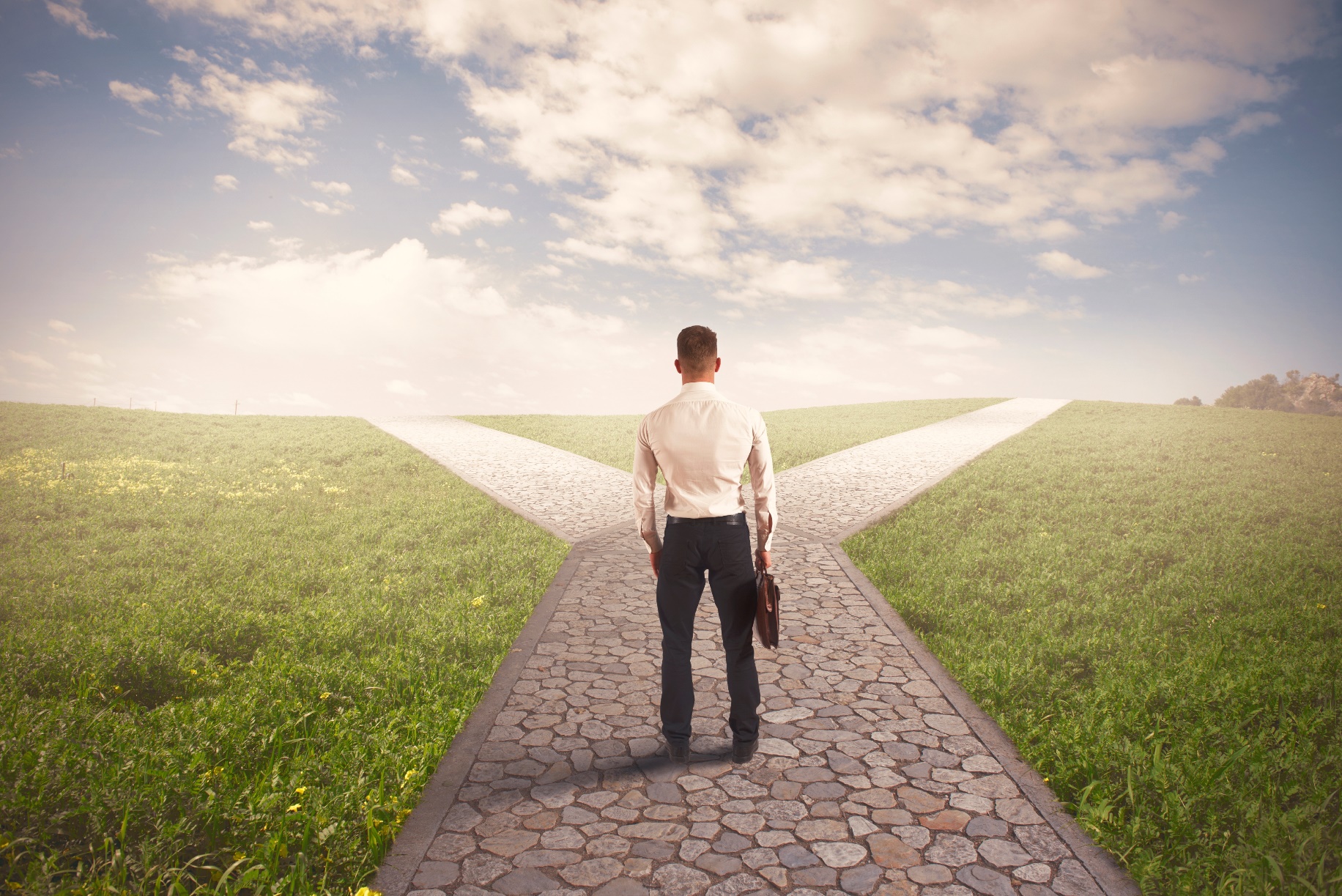 Know your own risk tolerance
Re-test assumptions that are below your risk tolerance
Tweak the idea or do more research
Become comfortable
www.SmallBusinessSolver.com © 2018
Key Points
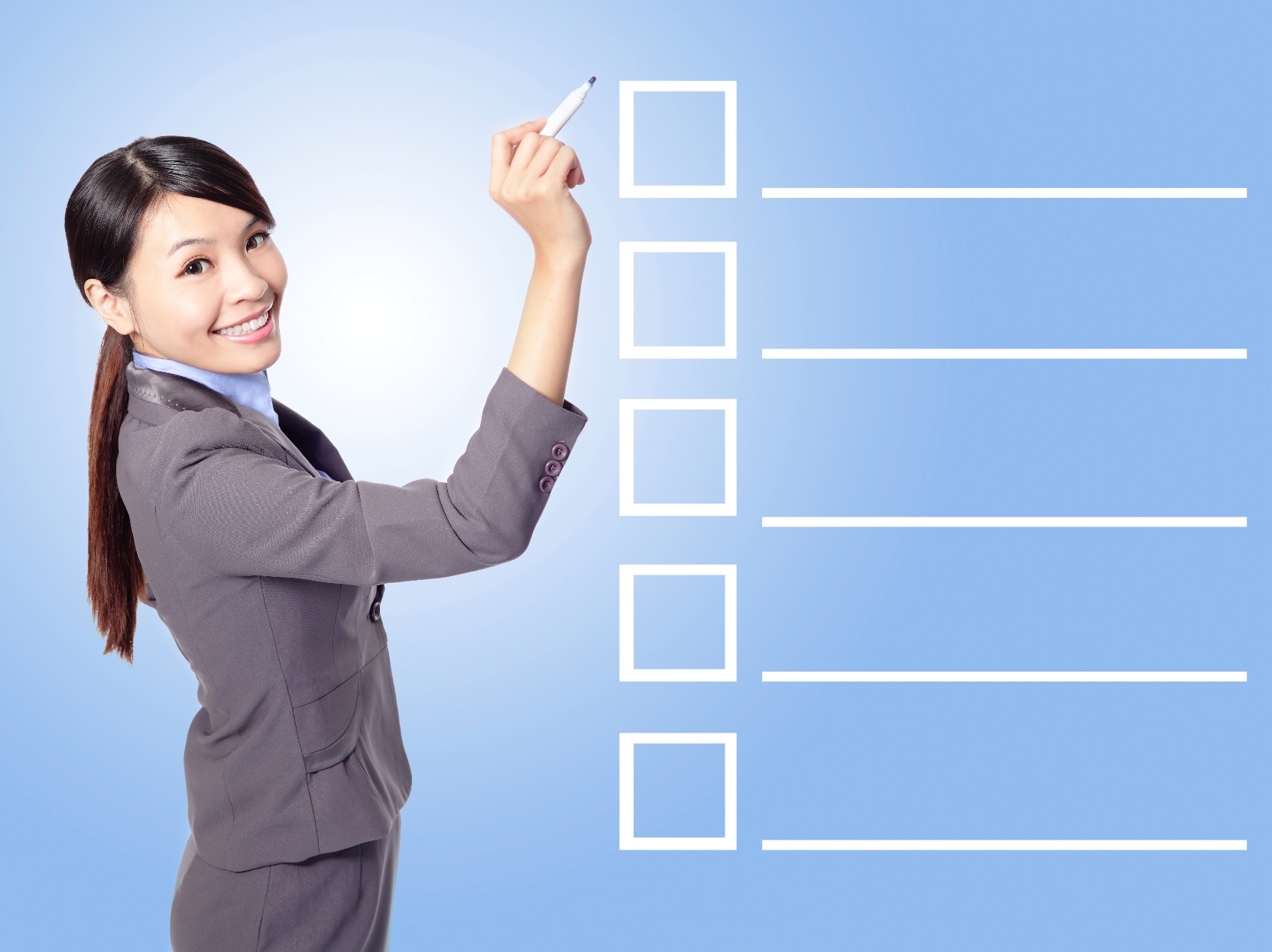 What Is An Assumption?
Types of Assumptions
How To Test?
Certainty
Example
What not to do
Your next steps
Wrap up
www.SmallBusinessSolver.com © 2018
The Goal
Be more confident in your strategy.
www.SmallBusinessSolver.com © 2018
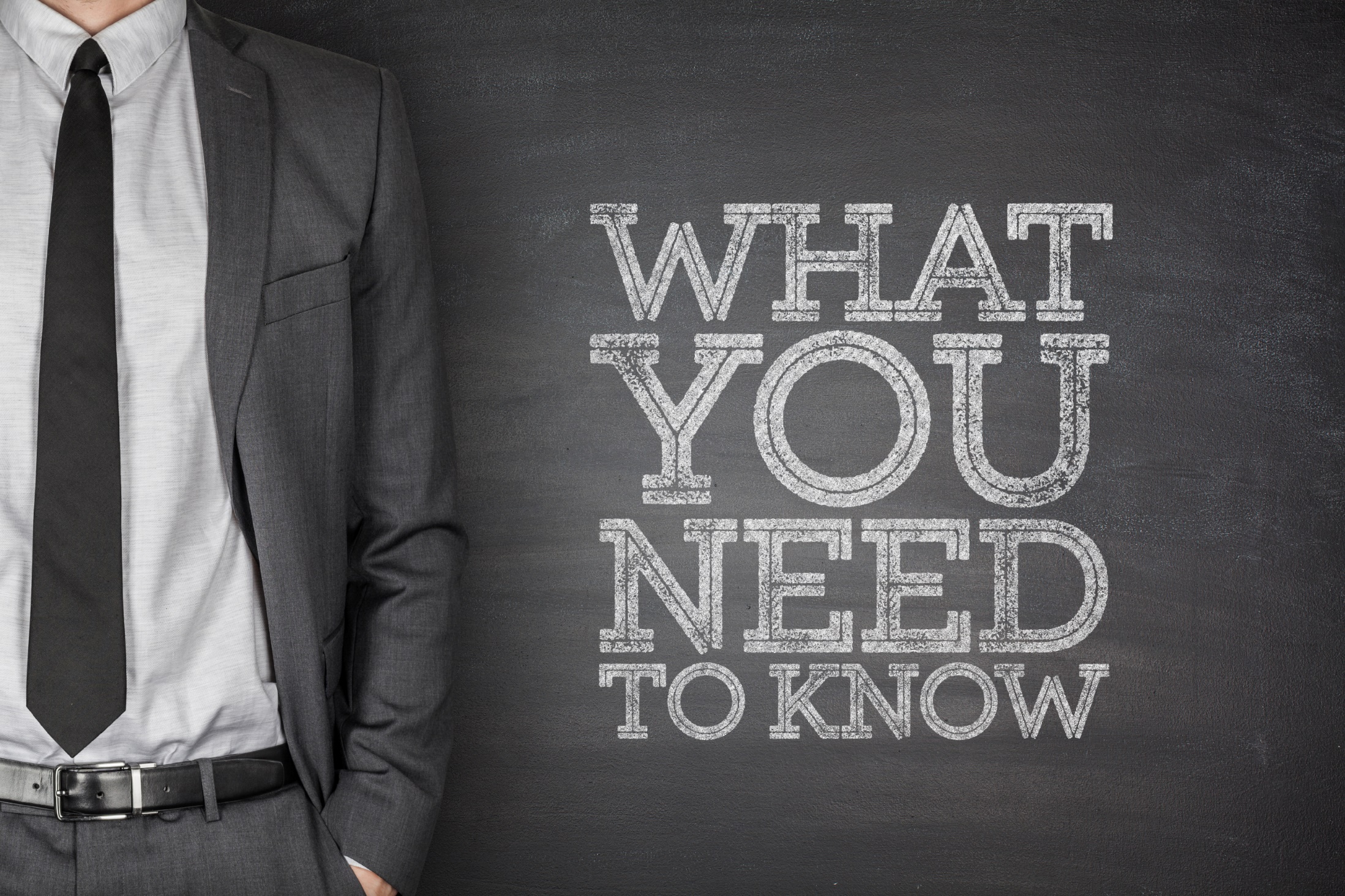 Double check all assumptions with someone outside of your business.
www.SmallBusinessSolver.com © 2018